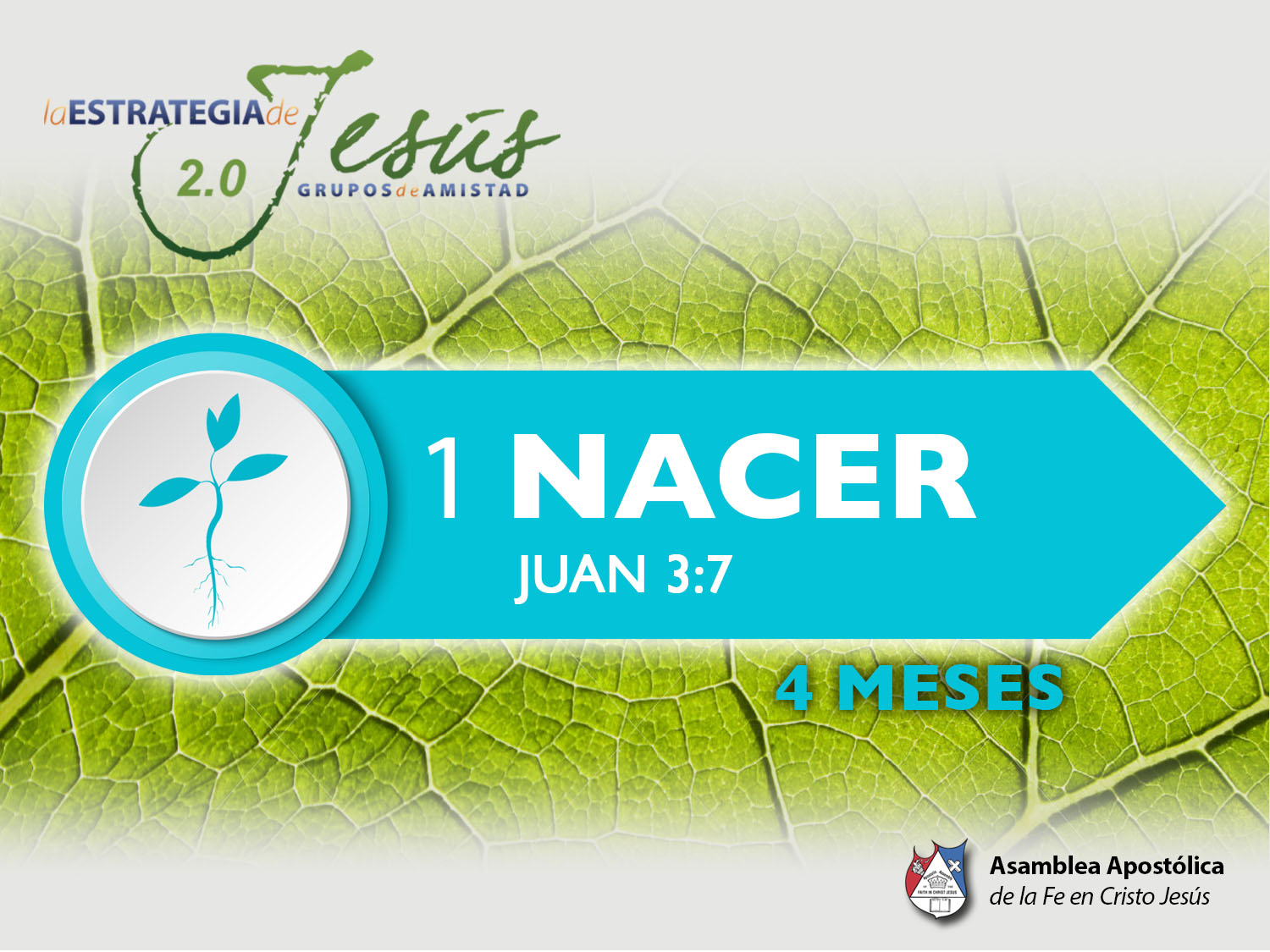 DIOS MANIFESTADO EN CARNE
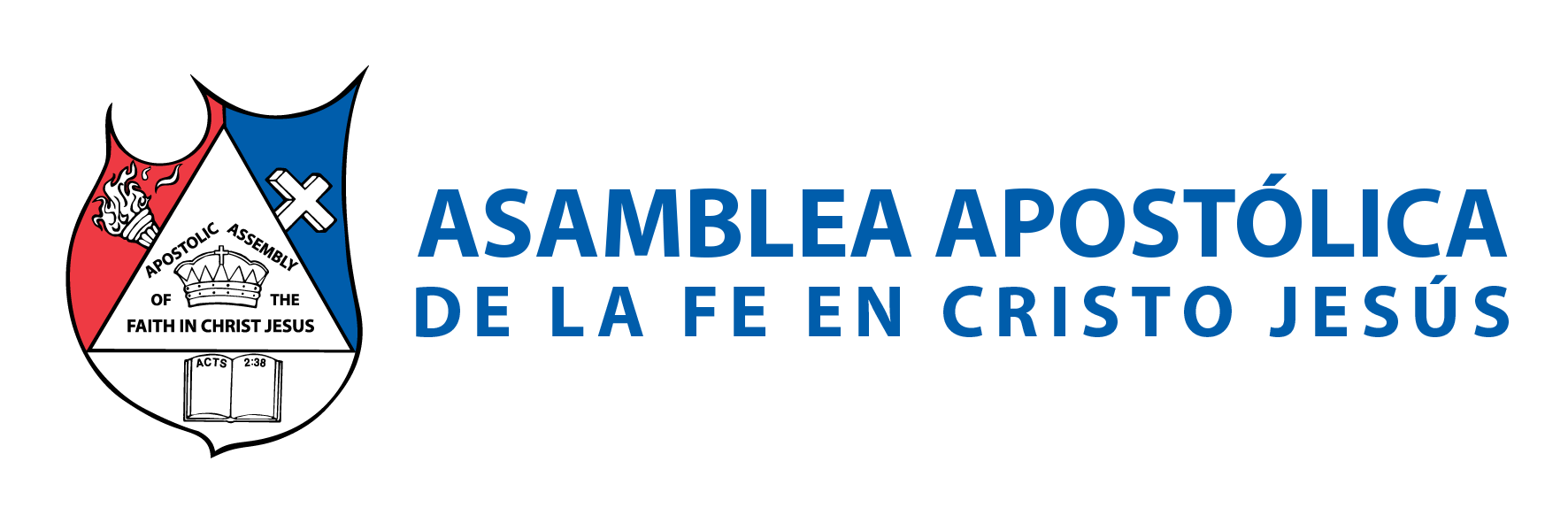 BASE BÍBLICA:
 Isaías 9:6 “Porque un niño nos es nacido, hijo nos es dado, y el principado sobre su hombro; y se llamará su nombre Admirable, Consejero, Dios Fuerte, Padre Eterno, Príncipe de Paz”.
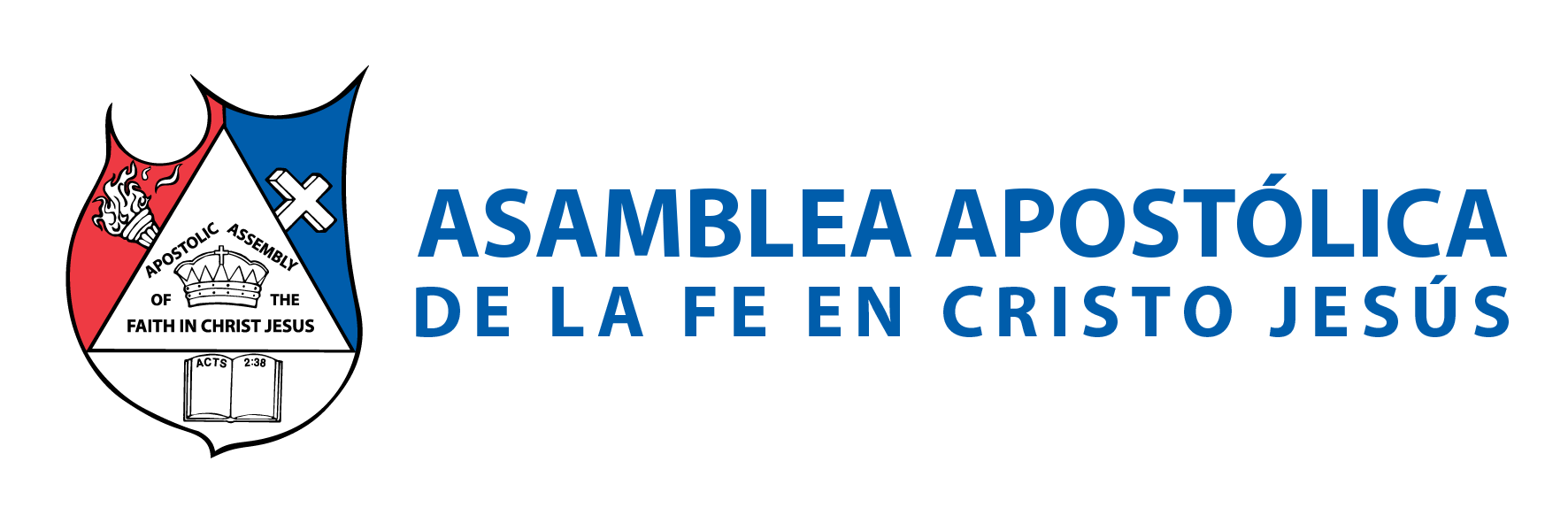 INTRODUCCIÓN 
La palabra de DIOS deja claro, que Jesús es totalmente DIOS y Hombre. 
Las expresiones o términos usados por Isaías, de “DIOS fuerte” y “Padre eterno”; se refieren a que “ese niño” nacido, es DIOS manifestado en carne. 
El profeta Isaías también conocido como el profeta mesiánico, profetizó también que el Mesías se llamaría “Emanuel”; que significa DIOS con nosotros.
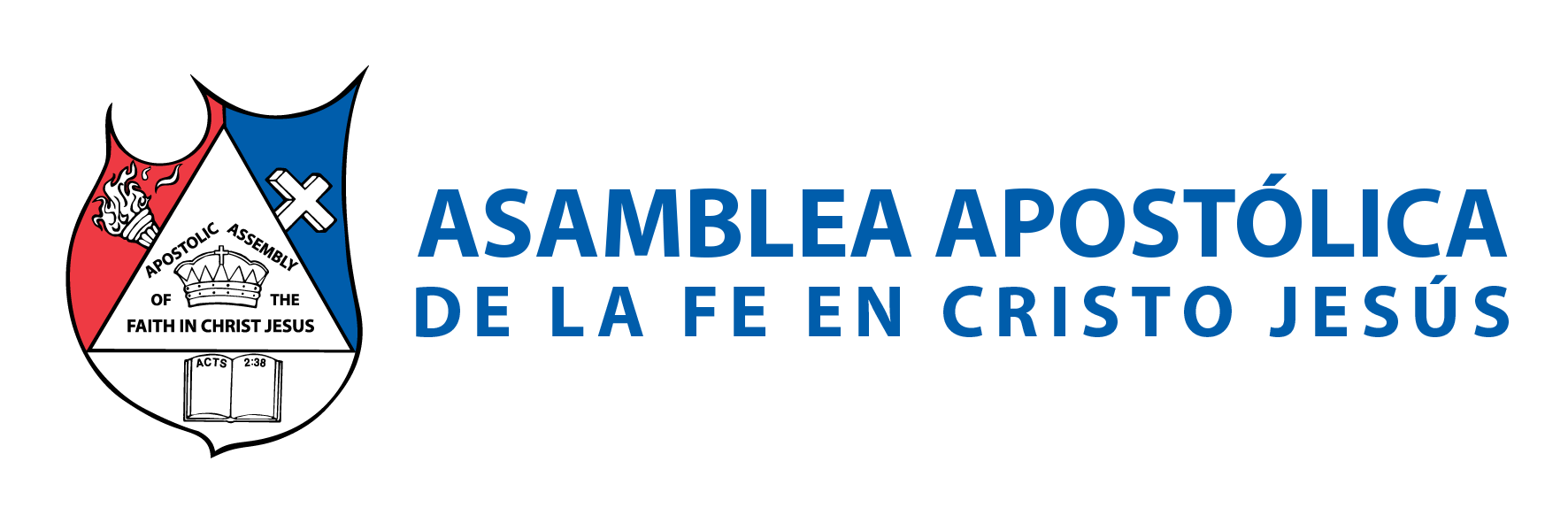 Isaías 7:14: “Por tanto, el Señor mismo os dará señal: He aquí que la virgen concebirá, y dará a luz un hijo, y llamará su nombre Emanuel”. 
Mateo 1:23: “He aquí, una virgen concebirá y dará a luz un hijo, y llamarás su nombre Emanuel, que traducido es: Dios con nosotros”
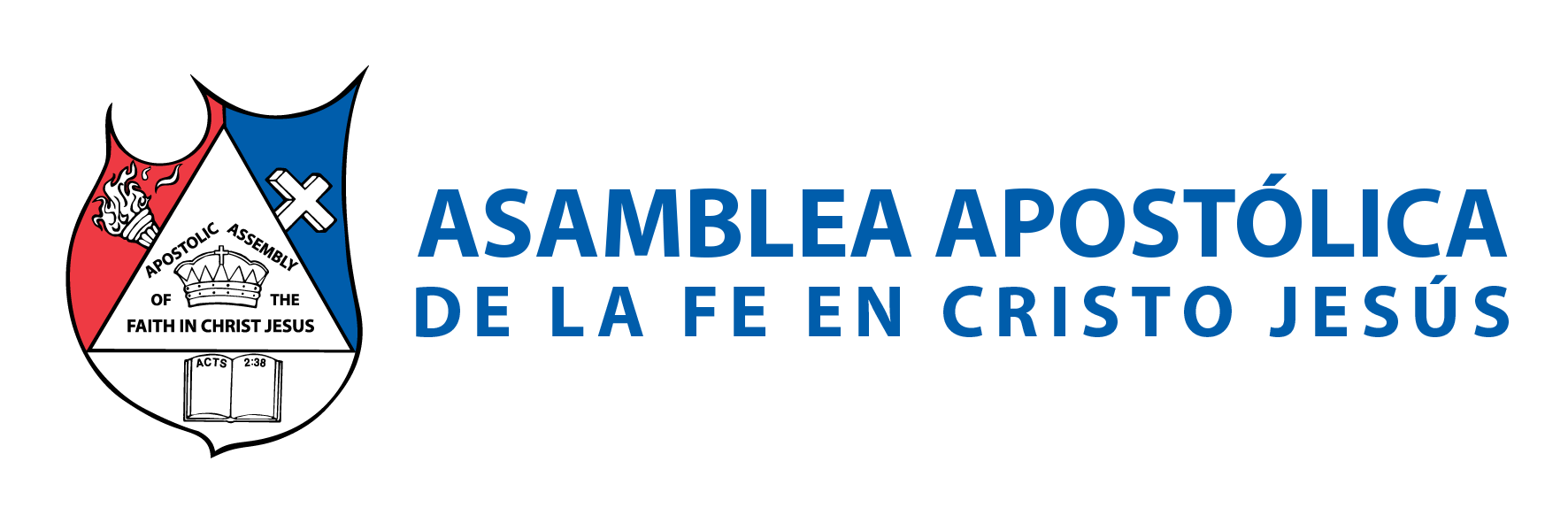 I.- DIOS MISMO VENDRÁ 
Para el profeta Isaías no había duda de quién era el Mesías, o niño que habría de nacer; él lo declara y afirma que es: “DIOS mismo”. 
Isaías 35:4: “Decid a los de corazón apocado: Esforzaos, no temáis; he aquí que vuestro Dios viene con retribución, con pago; Dios mismo vendrá, y os salvará”. 
Isaías 33:22: “Porque Jehová es nuestro juez, Jehová es nuestro legislador, Jehová es nuestro Rey; él mismo nos salvará”.
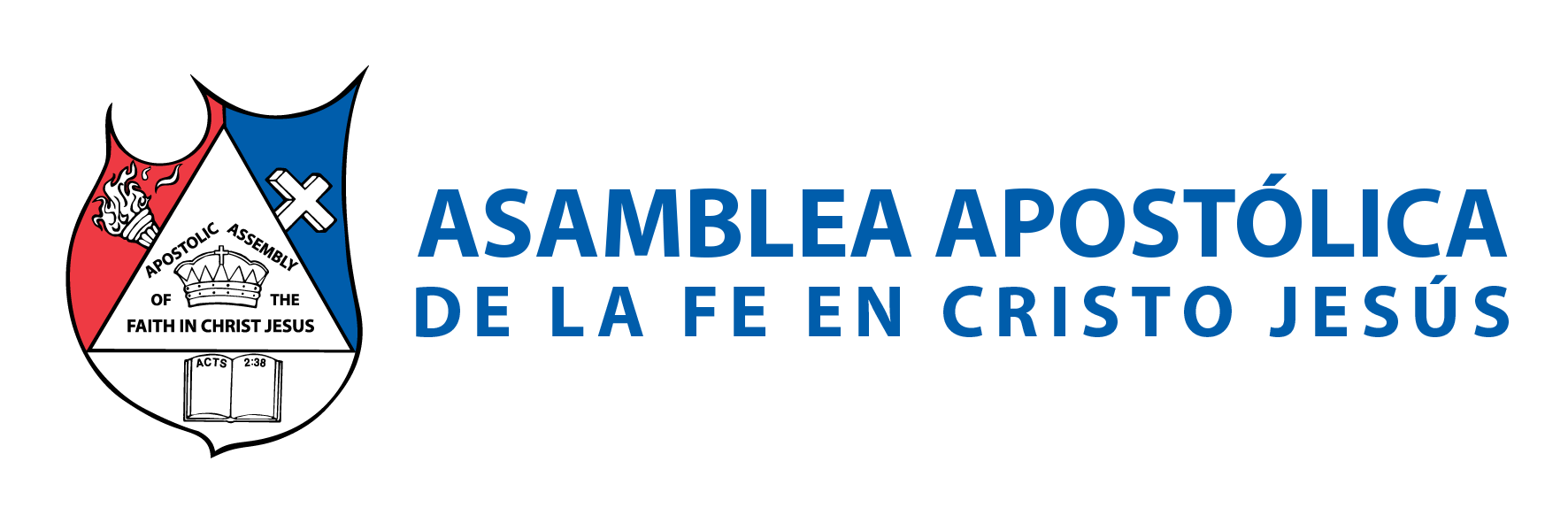 Isaías 25:9: “Y se dirá en aquel día: He aquí, éste es nuestro Dios, le hemos esperado, y nos salvará; éste es Jehová a quien hemos esperado, nos gozaremos y nos alegraremos en su salvación”.
 Isaías 52:6: “Por tanto, mi pueblo sabrá mi nombre por esta causa en aquel día; porque yo mismo que hablo, he aquí estaré presente”.
Isaías 62:11: “He aquí que Jehová hizo oír hasta lo último de la tierra: Decid a la hija de Sion: He aquí viene tu Salvador; he aquí su recompensa con él, y delante de él su obra”.
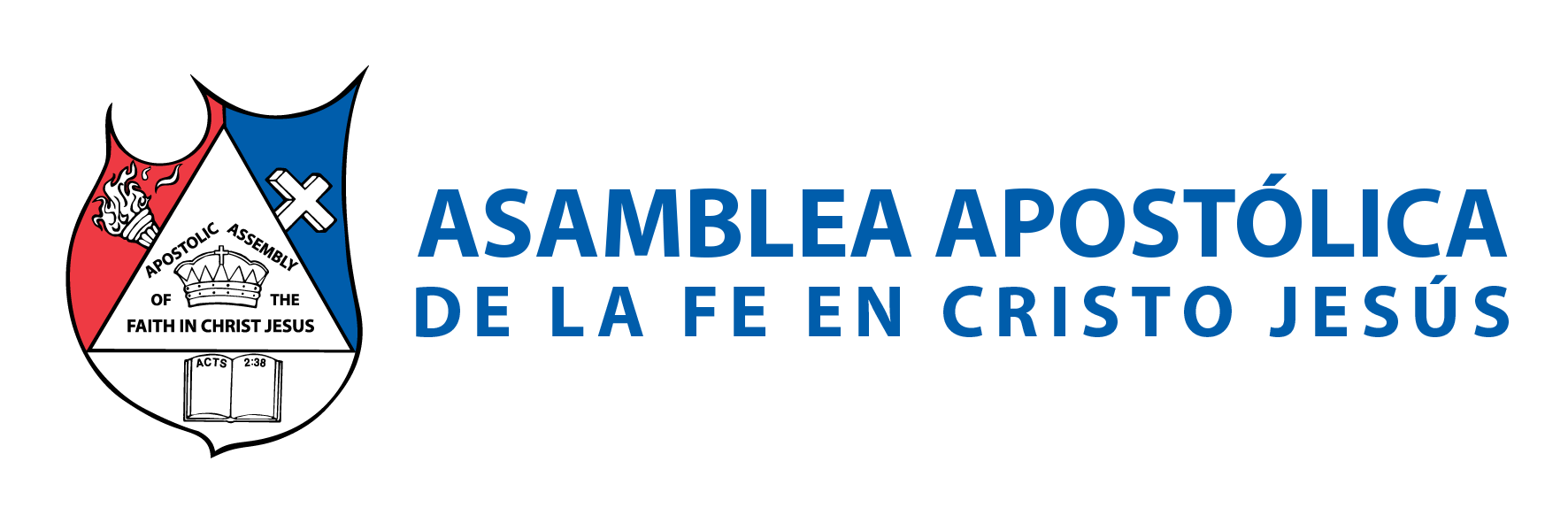 Zacarías 9:16: “Y los salvará en aquel día Jehová su Dios como rebaño de su pueblo; porque como piedras de diadema serán enaltecidos en su tierra”. 

Zacarías 11:12-13: “Y les dije: Si os parece bien, dadme mi salario; y si no, dejadlo. Y pesaron por mi salario treinta piezas de plata. Y me dijo Jehová: échalo al tesoro; ¡hermoso precio con que me han apreciado! Y tomé las treinta piezas de plata, y las eché en la casa de Jehová al tesoro”.
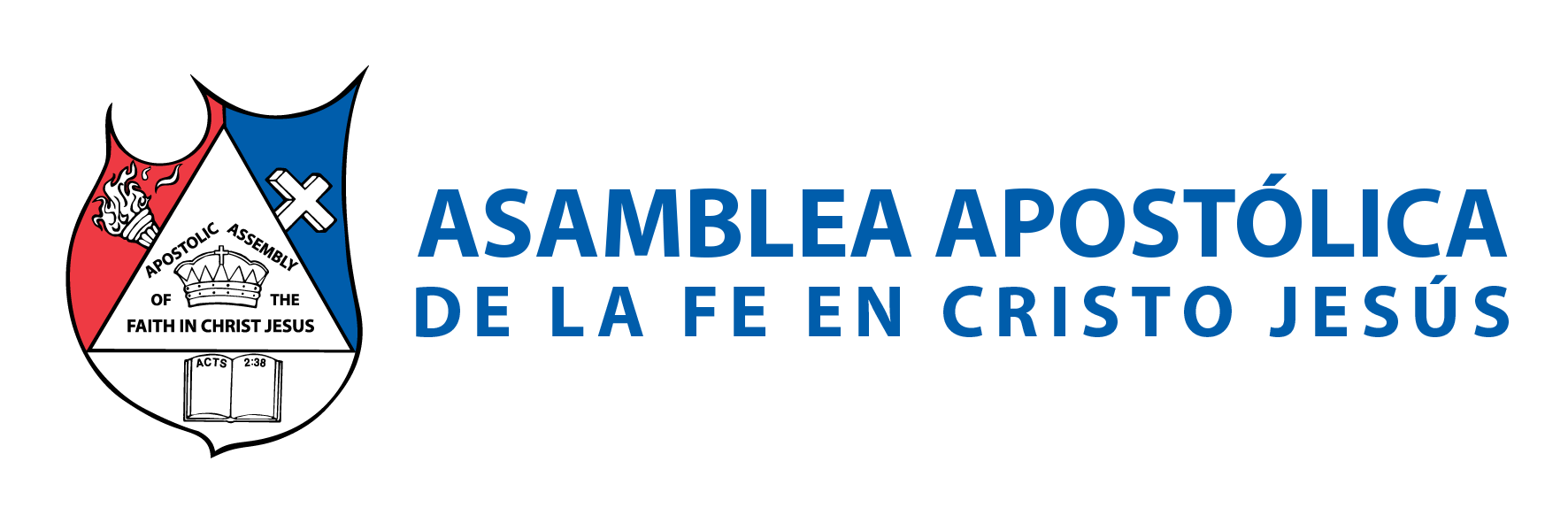 II.- PROFECÍA DE LA VOZ QUE PREPARA EL CAMINO A JEHOVÁ 
La profecía de “la voz que prepara camino a Jehová”. Isaías 40:3-5: “Voz que clama en el desierto: Preparad camino a Jehová; enderezad calzada en la soledad a nuestro Dios. Todo valle sea alzado, y bájese todo monte y collado; y lo torcido se enderece, y lo áspero se allane. Y se manifestará la gloria de Jehová, y toda carne juntamente la verá; porque la boca de Jehová ha hablado”. Esa voz era Juan Bautista “preparando camino a Jehová”. Mateo 3:1-3: “En aquellos días vino Juan el Bautista predicando en el desierto de Judea, y diciendo: Arrepentíos, porque el reino de los cielos se ha acercado. Pues éste es aquel de quien habló el profeta Isaías, cuando dijo: Voz del que clama en el desierto: Preparad el camino del Señor, Enderezad sus sendas”.
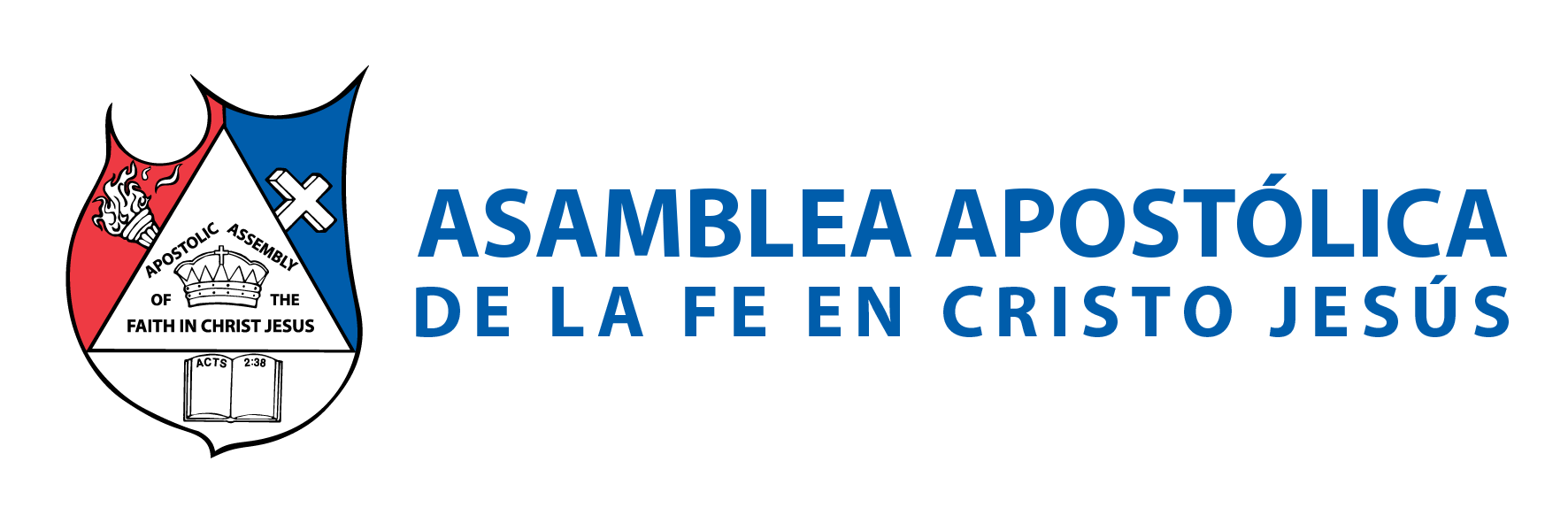 III.- PROFECÍAS SOBRE EL SUFRIMIENTO DE JESÚS 
Lo que el profeta ve es que, al que “traspasaron” es el mismo Jehová. Zacarías 12:8-10: “En aquel día Jehová defenderá al morador de Jerusalén; el que entre ellos fuere dé- bil, en aquel tiempo será como David; y la casa de David como Dios, como el ángel de Jehová delante de ellos. Y en aquel día yo procuraré destruir a todas las naciones que vinieren contra Jerusalén. Y derramaré sobre la casa de David, y sobre los moradores de Jerusalén, espíritu de gracia y de oración; y mirarán a mí, a quien traspasaron, y llorarán como se llora por hijo unigénito, afligiéndose por él como quien se aflige por el 81 primogénito”.
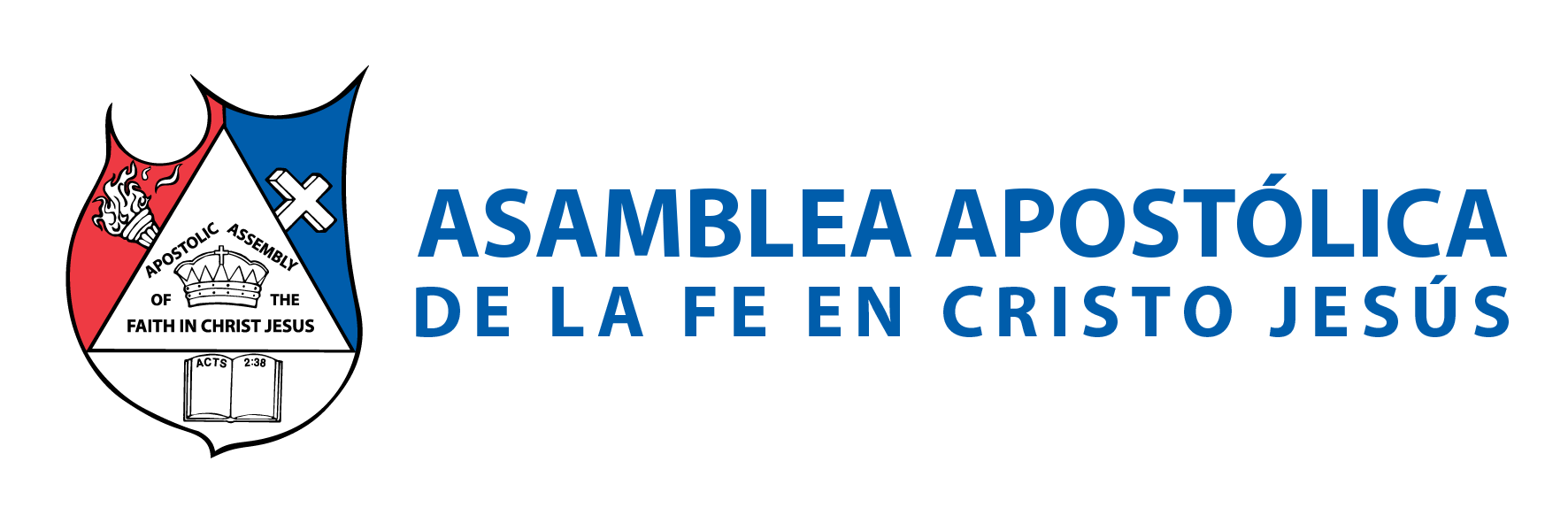 Juan 19:37: “Y también otra Escritura dice: Mirarán al que traspasaron”. Apocalipsis 1:7: “He aquí que viene con las nubes, y todo ojo le verá, y los que le traspasaron; y todos los linajes de la tierra harán lamentación por él. Sí, amén”.
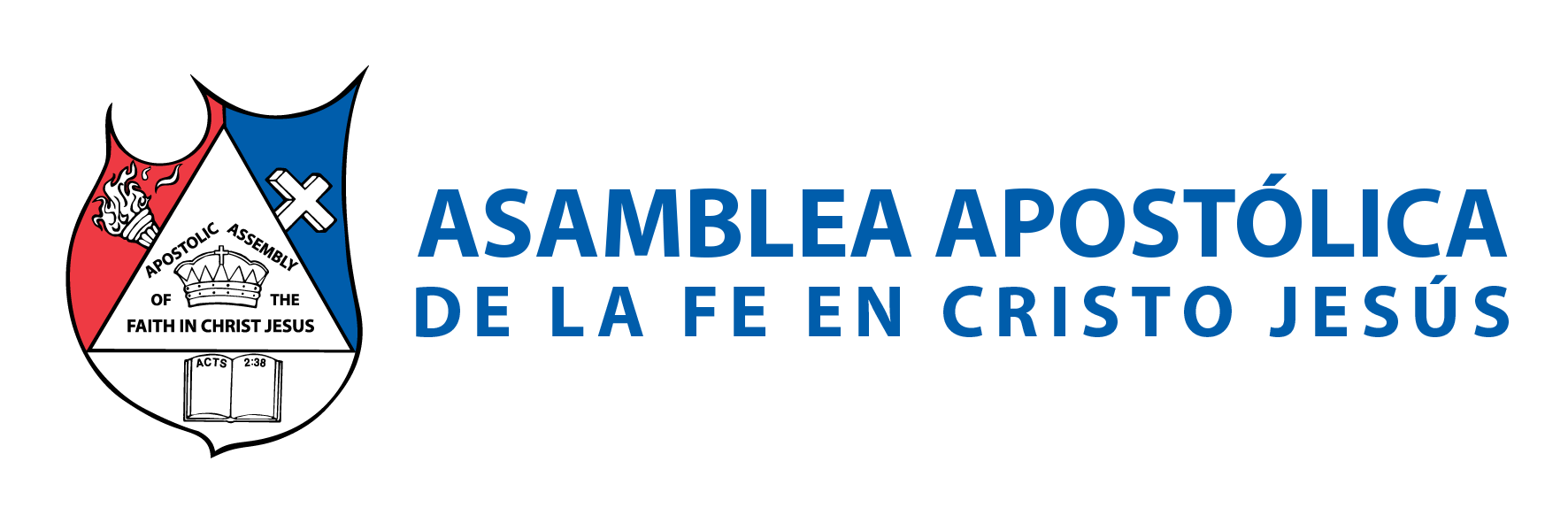 IV.-ENTENDIENDO MEJOR LA MANIFESTACIÓN DE DIOS EN CARNE 
Todo ser humano está compuesto de espíritu, alma y carne (cuerpo), no se puede llegar a ser humano; sin estos elementos. 1 Tesalonicenses 5:23: “Y el mismo Dios de paz os santifique por completo; y todo vuestro ser, espíritu, alma y cuerpo, sea guardado irreprensible para la venida de nuestro Señor Jesucristo”. 
DIOS es Espíritu que no poseía carne: Génesis 1:2: “Y la tierra estaba desordenada y vacía, y las tinieblas estaban sobre la faz del abismo, y el Espíritu de Dios se movía sobre la faz de las aguas”.
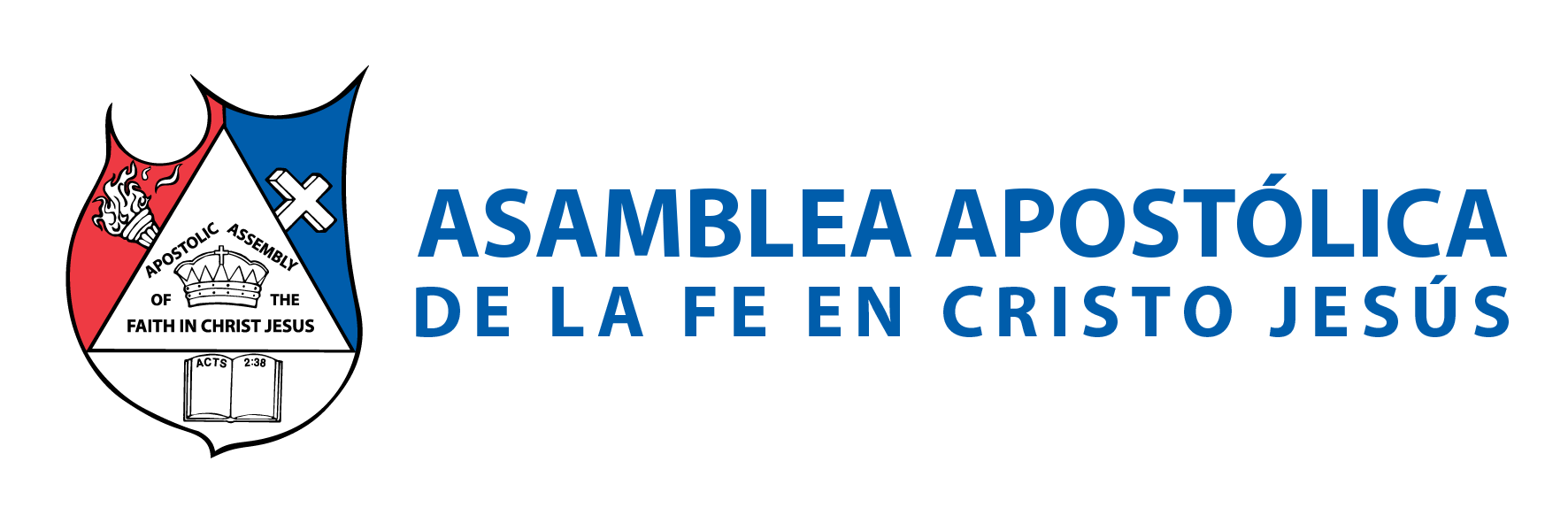 Para DIOS manifestarse en carne, necesariamente necesitaba de un cuerpo; por eso DIOS decidió engendrar en el vientre de María, un ser para humanarse. Mateo 1:20: “Y pensando él en esto, he aquí un ángel del Señor le apareció en sueños y le dijo: José, hijo de David, no temas recibir a María tu mujer, porque lo que en ella es engendrado, del Espíritu Santo es”. 
El hijo que nacerá, llamará su nombre “Jesús”. Mateo 1:21: “Y dará a luz un hijo, y llamarás su nombre JESÚS, porque él salvará a su pueblo de sus pecados”.
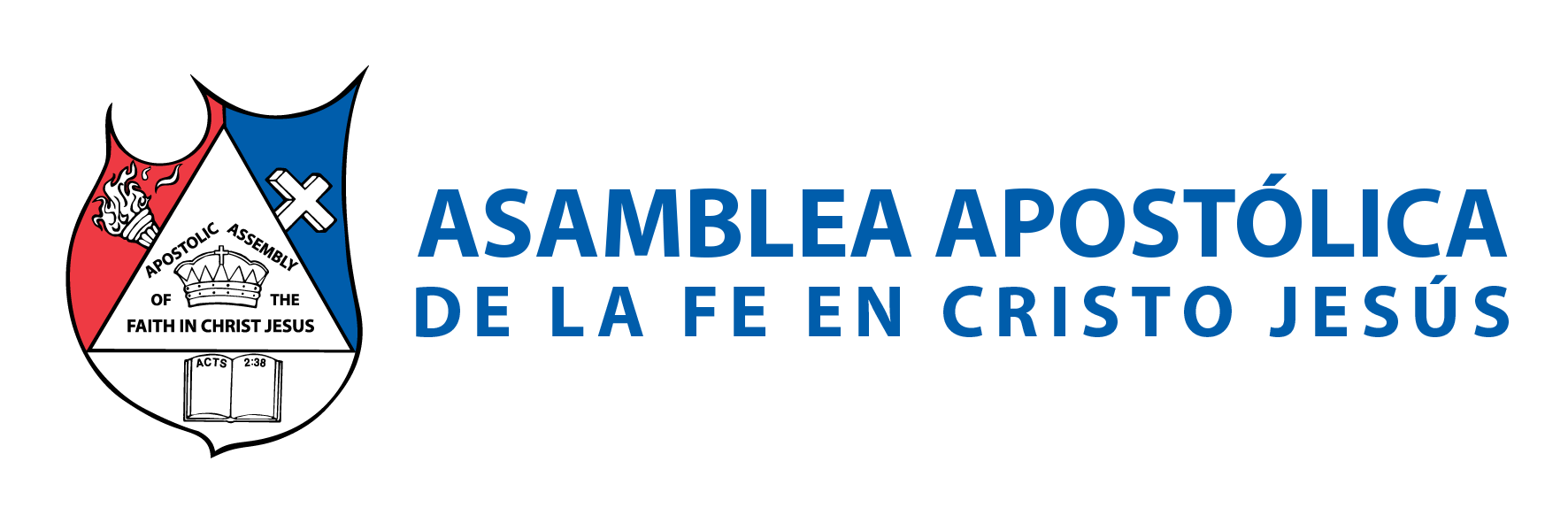 “Y será llamado “Hijo de DIOS”, porque DIOS lo engendró. Lucas 1:35: “Respondiendo el ángel, le dijo: El Espíritu Santo vendrá sobre ti, y el poder del Altísimo te cubrirá con su sombra; por lo cual también el Santo Ser que nacerá, será llamado Hijo de Dios”. 
DIOS engendró a su “Hijo”, para Él manifestarse en carne. 1 Timoteo 3:16: “E indiscutiblemente, grande es el misterio de la piedad: Dios fue manifestado en carne, Justificado en el Espíritu, Visto de los ángeles, Predicado a los gentiles, Creído en el mundo, Recibido arriba en gloria”.
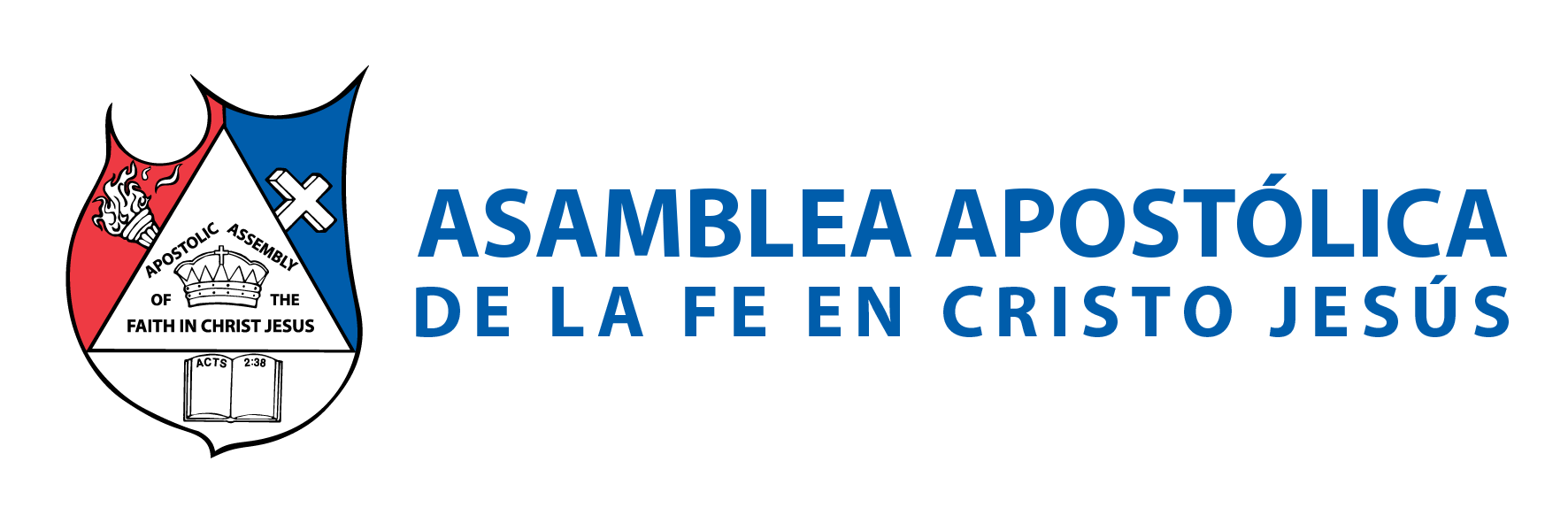 Colosenses 2:8-9: “Mirad que nadie os engañe por medio de filosofías y huecas sutilezas, según las tradiciones de los hombres, conforme a los rudimentos del mundo, y no según Cristo. Porque en Él habita corporalmente TODA la plenitud de la Deidad”. 
Juan 1:1: “En el principio era el Verbo, y el Verbo era con Dios, y el Verbo era Dios”. Juan 1:14: “Y aquel Verbo fue hecho carne, y habitó entre nosotros (y vimos su gloria, gloria como del unigénito del Padre), lleno de gracia y de verdad”.
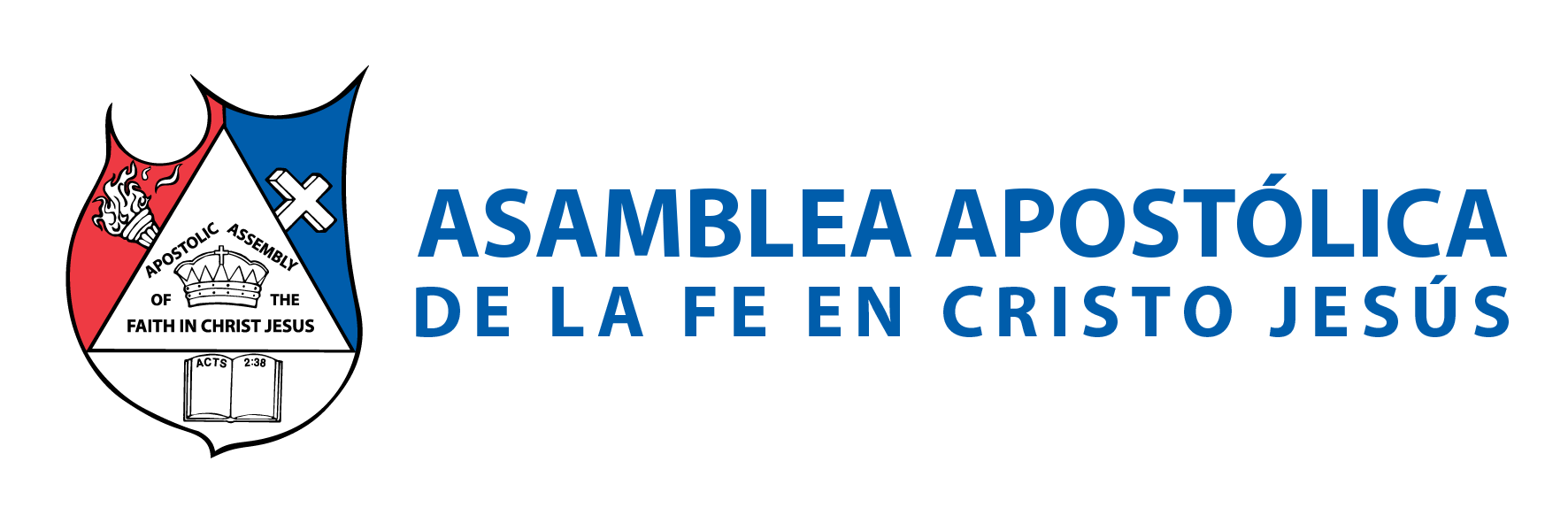 2 Corintios 5:18-19: “Y todo esto proviene de Dios, quien nos reconcilió consigo mismo por Cristo, y nos dio el ministerio de la reconciliación; que Dios estaba en Cristo reconciliando consigo al mundo, no tomándoles en cuenta a los hombres sus pecados, y nos encargó a nosotros la palabra de la reconciliación”. 
Efesios 1:9-10: “dándonos a conocer el misterio de su voluntad, según su beneplácito, el cual se había propuesto en si mismo, de reunir todas las cosas en Cristo, en la dispensación del cumplimiento de los tiempos, así las que están en los cielos, como las que están en la tierra”.
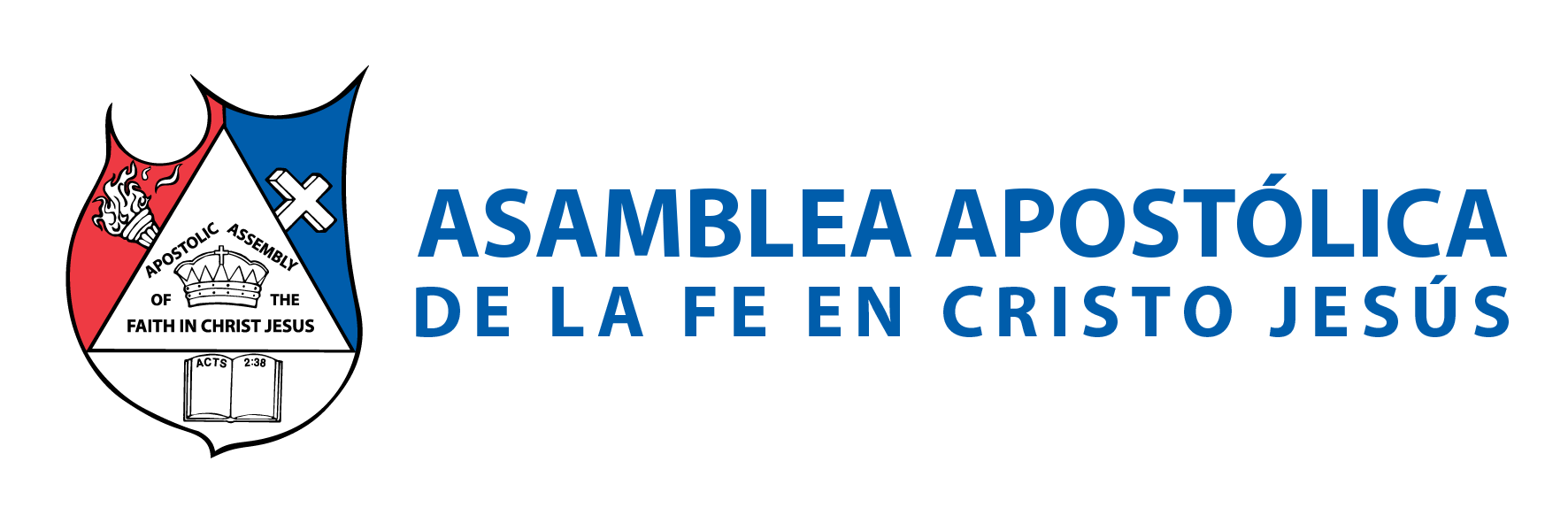 Hebreos 2:14: “Así que, por cuanto los hijos participaron de carne y sangre, él también participó de lo mismo, para destruir por medio de la muerte al que tenía el imperio de la muerte, esto es, al diablo”. 
Romanos 9:5: “de quienes son los patriarcas, y de los cuales, según la carne, vino Cristo, el cual es Dios sobre todas las cosas, bendito por los siglos. Amén”.
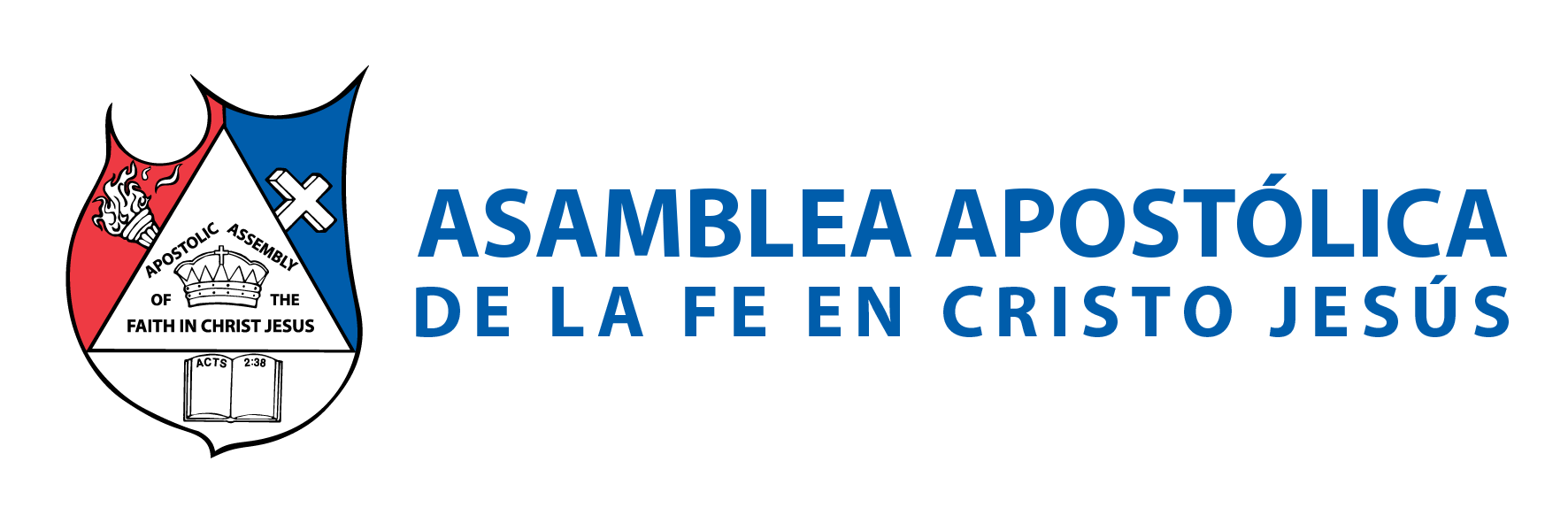 Juan 14:8-11: “Felipe le dijo: Señor, muéstranos el Padre, y nos basta. Jesús le dijo: ¿Tanto tiempo hace que estoy con vosotros, y no me has conocido, Felipe? El que me ha visto a mí, ha visto al Padre; ¿cómo, pues, dices tú: Muéstranos el Padre? ¿No crees que yo soy en el Padre, y el Padre en mí? Las palabras que yo os hablo, no las hablo por mi propia cuenta, sino que el Padre que mora en mí, él hace las obras. Creedme que yo soy en el Padre, y el Padre en mí; de otra manera, creedme por las mismas obras”.
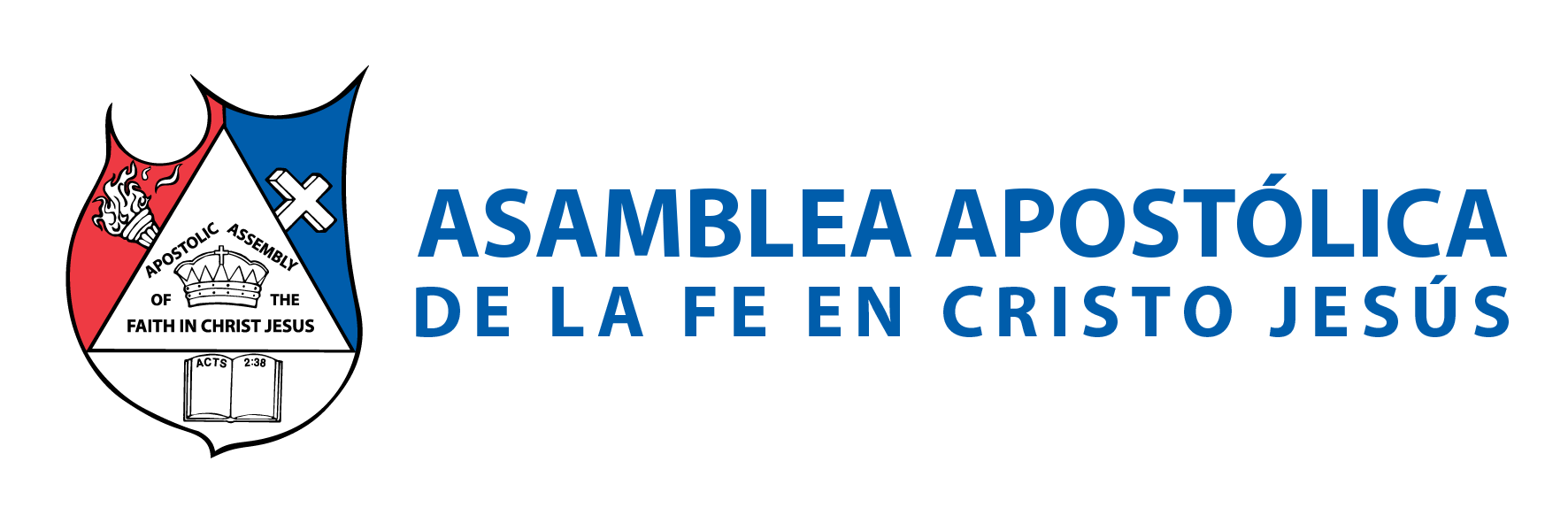 Hebreos 1:1-4: “Dios, habiendo hablado muchas veces y de muchas maneras en otro tiempo a los padres por los profetas, en estos postreros días nos ha hablado por el Hijo, a quien constituyó heredero de todo, y por quien asimismo hizo el universo; el cual, siendo el resplandor de su gloria, y la imagen misma de su sustancia, y quien sustenta todas las cosas con la palabra de su poder, habiendo efectuado la purificación de nuestros pecados por medio de sí mismo, se sentó a la diestra de la Majestad en las alturas, hecho tanto superior a los ángeles, cuanto heredó más excelente nombre que ellos”.
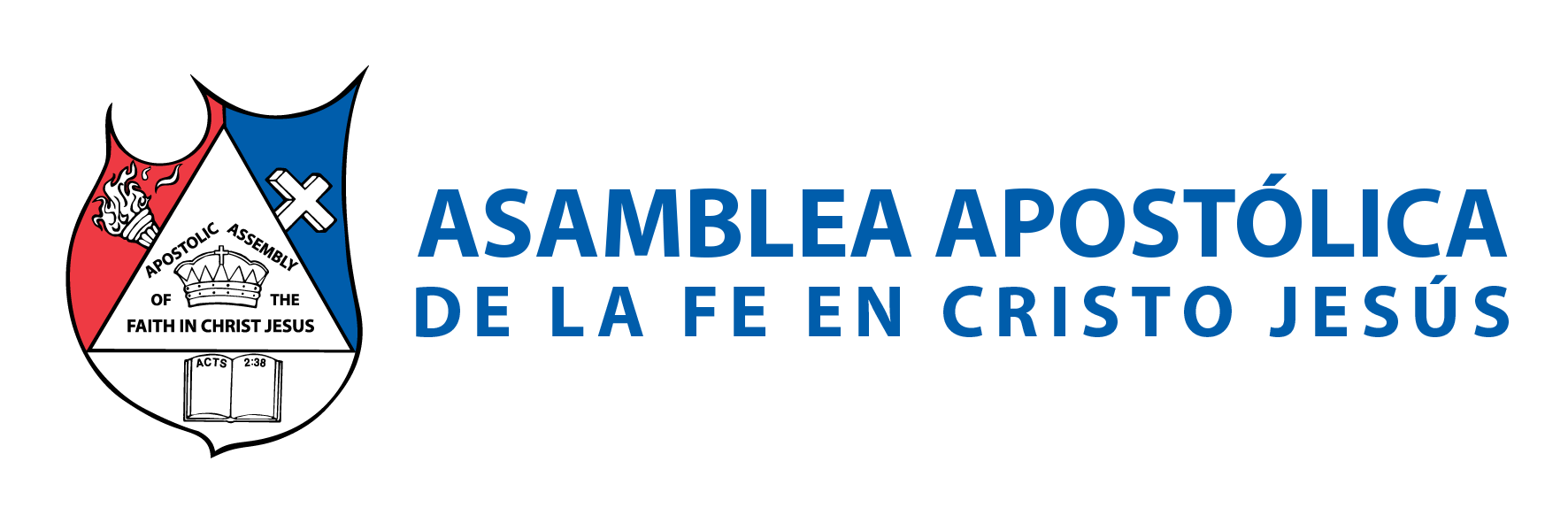 V.- JESUCRISTO ES DIOS 
Las sagradas escrituras en el Nuevo Testamento, testifican que Jesucristo es DIOS; por sobre todas las cosas:  
2 Pedro 1:1: “Simón Pedro, siervo y apóstol de Jesucristo, a los que habéis alcanzado, por la justicia de nuestro Dios y Salvador Jesucristo, una fe igualmente preciosa que la nuestra”. 
Tito 2:13: “aguardando la esperanza bienaventurada y la manifestación gloriosa de nuestro gran Dios y Salvador Jesucristo”.
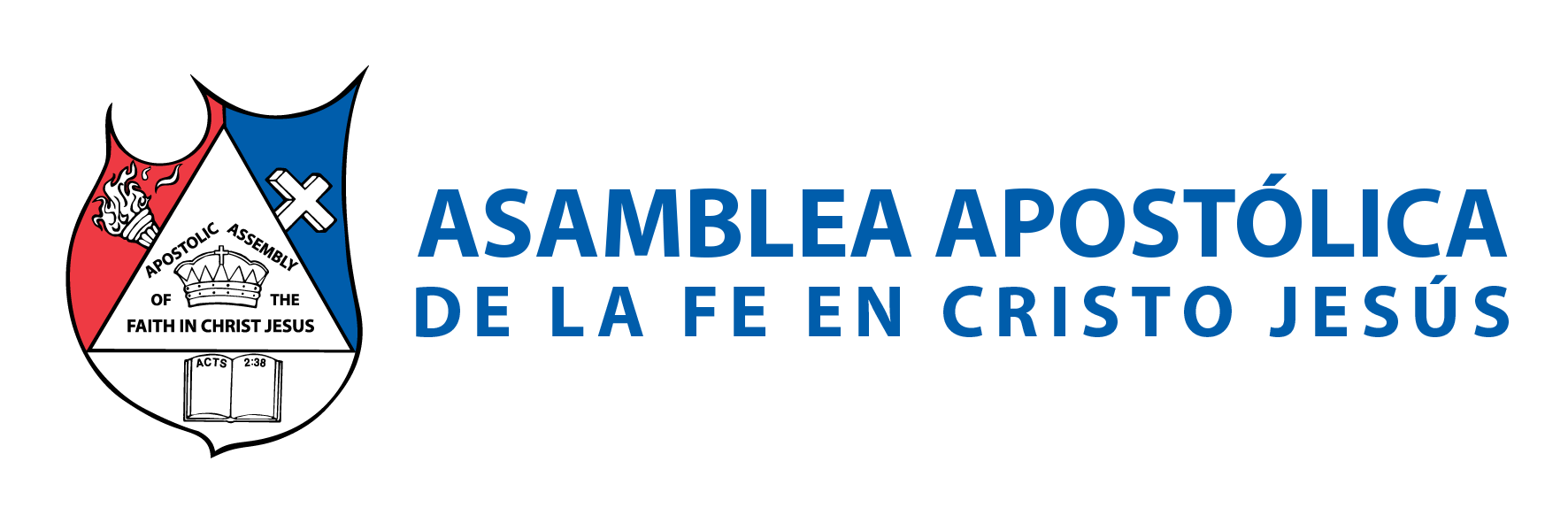 Juan 20:28: “Entonces Tomás respondió y le dijo: ¡Señor mío, y Dios mío!” 
Colosenses 2:9: “Porque en él habita corporalmente toda la plenitud de la Deidad”. 
1 Juan 5:20: “Pero sabemos que el Hijo de Dios ha venido, y nos ha dado entendimiento para conocer al que es verdadero; y estamos en el verdadero, en su Hijo Jesucristo. Este es el verdadero Dios, y la vida eterna”.
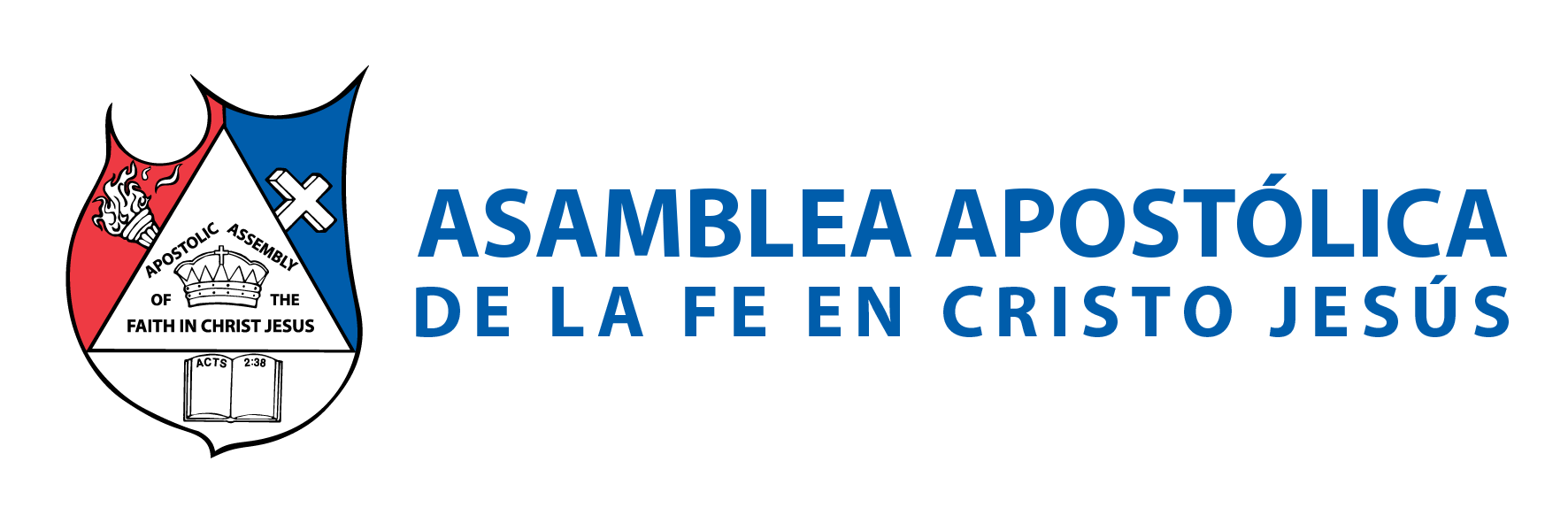 2 Corintios 3:17: “Porque el Señor es el Espíritu; y donde está el Espíritu del Señor, allí hay libertad”. 
1 Timoteo 3:16: “E indiscutiblemente, grande es el misterio de la piedad: Dios fue manifestado en carne, Justificado en el Espíritu, Visto de los ángeles, Predicado a los gentiles, Creído en el mundo, Recibido arriba en gloria”. 
Juan 1:1: “En el principio era el Verbo, y el Verbo era con Dios, y el Verbo era Dios”. Juan 1:14: “Y aquel Verbo fue hecho carne, y habitó entre nosotros (y vimos su gloria, gloria como del unigénito del Padre), lleno de gracia y de verdad”.
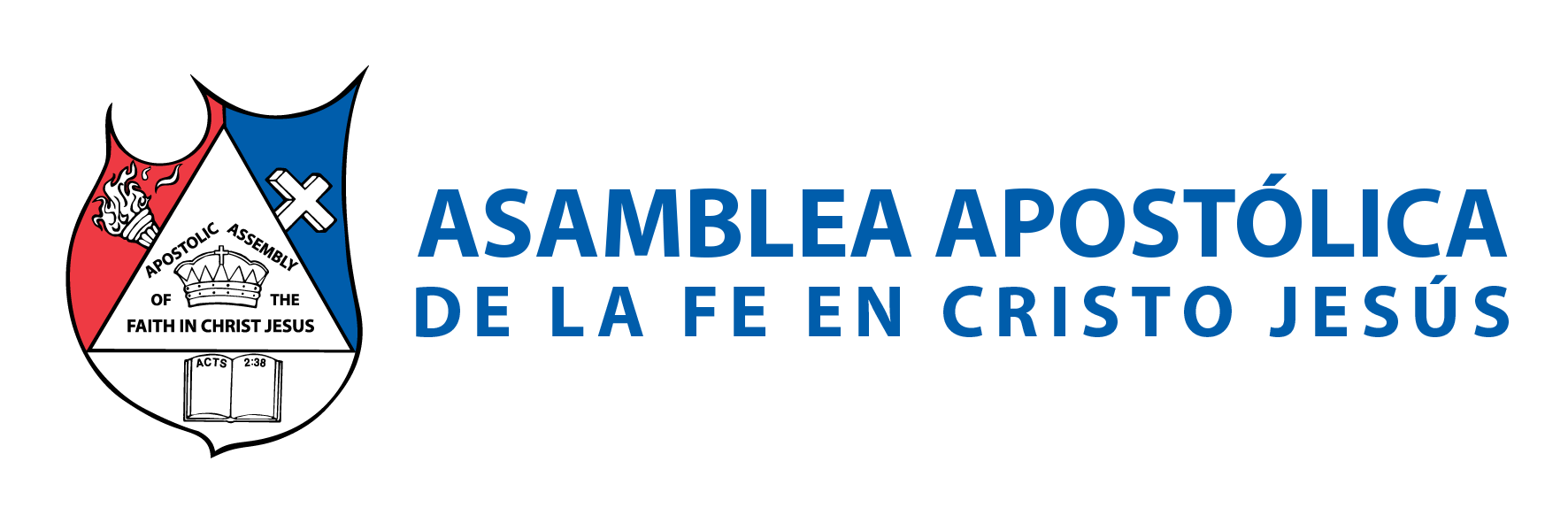 Apocalipsis 1:8: “Yo soy el Alfa y la Omega, principio y fin, dice el Señor, el que es y que era y que ha de venir, el Todopoderoso”. 
Apocalipsis 17:14: “Pelearán contra el Cordero, y el Cordero los vencerá, porque él es Señor de señores y Rey de reyes; y los que están con él son llamados y elegidos y fieles”. 
Judas 1:25: “al único y sabio Dios, nuestro Salvador, sea gloria y majestad, imperio y potencia, ahora y por todos los siglos. Amén”.
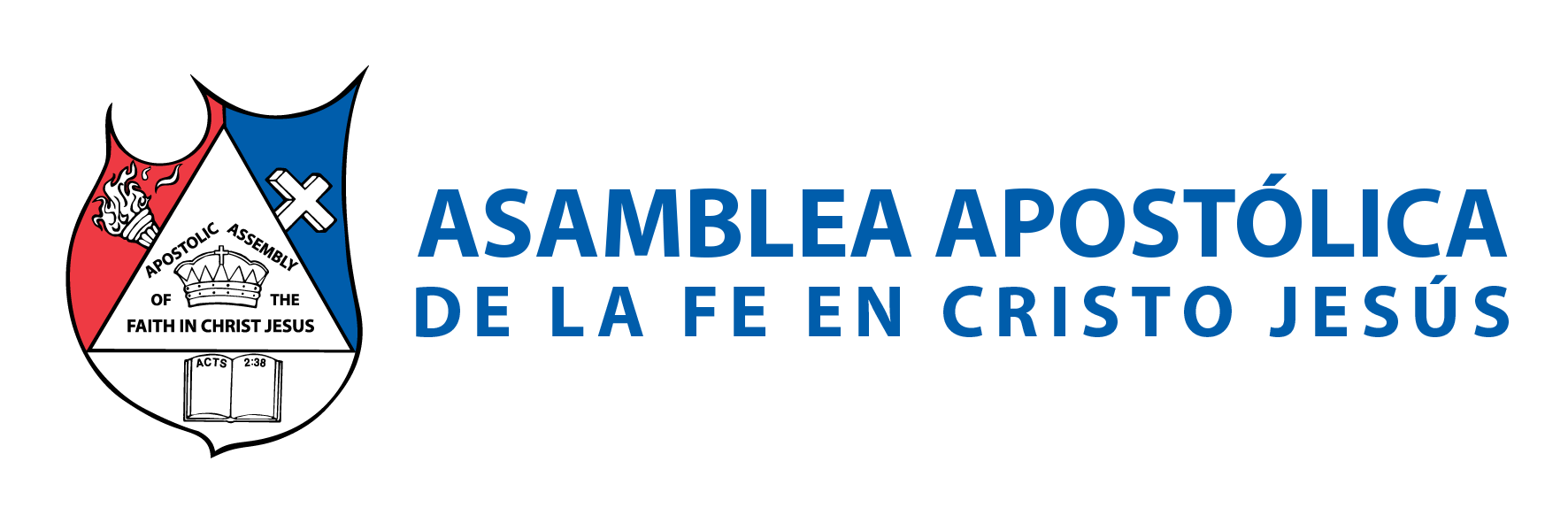 VI.- JESÚS ES EL PADRE 
DIOS se ha manifestado en carne, NO es otra persona de DIOS; tampoco es otro dios u otro ser espiritual, ya sea ángel, arcángel, querubín o serafín; es el mismo DIOS manifes- tándose en carne. 
Isaías 9:6: “Porque un niño nos es nacido, hijo nos es dado, y el principado sobre su hombro; y se llamará su nombre Admirable, Consejero, Dios Fuerte, Padre Eterno, Príncipe de Paz”
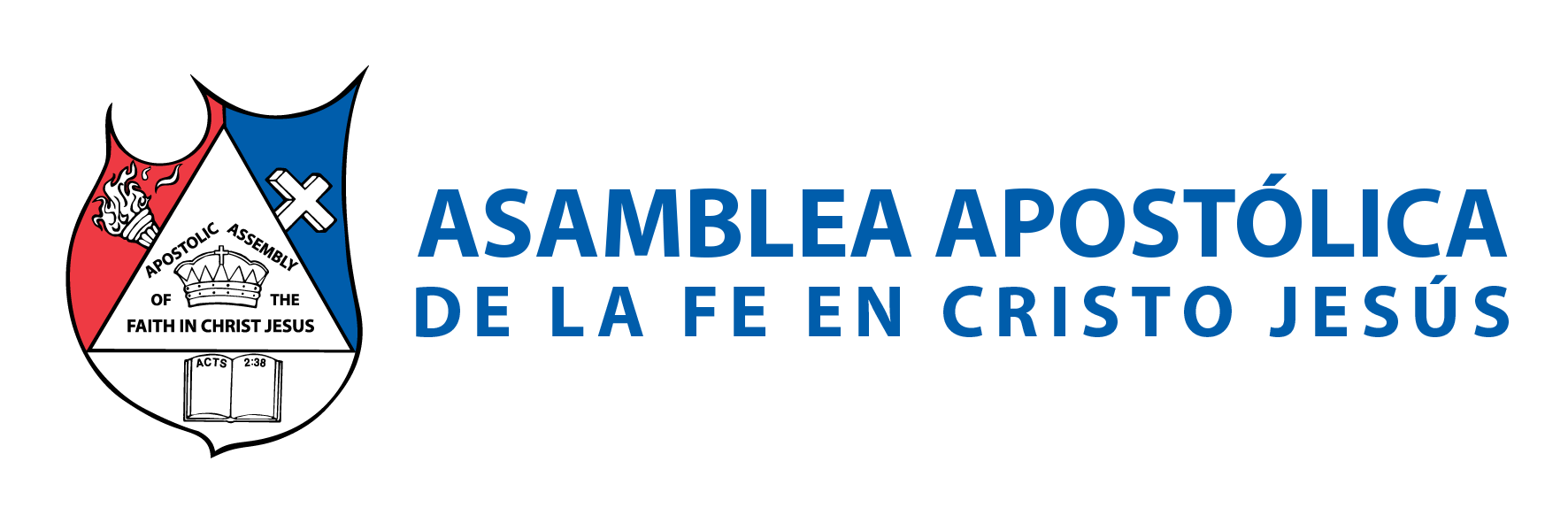 Hebreos 1:5-6: “Porque ¿a cuál de los ángeles dijo Dios jamás: Mi Hijo eres tú, Yo te he engendrado hoy, y otra vez: Yo seré a él Padre, Y él me será a mí hijo? Y otra vez, cuando introduce al Primogénito en el mundo, dice: Adórenle todos los ángeles de DIOS. 
Hebreos 1: 8: “Mas del Hijo dice: Tu trono, oh Dios, por el siglo del siglo; Cetro de equidad es el cetro de tu reino”. Juan 8:19: “… si a mí me conocieseis, también a mi Padre conoceríais”.
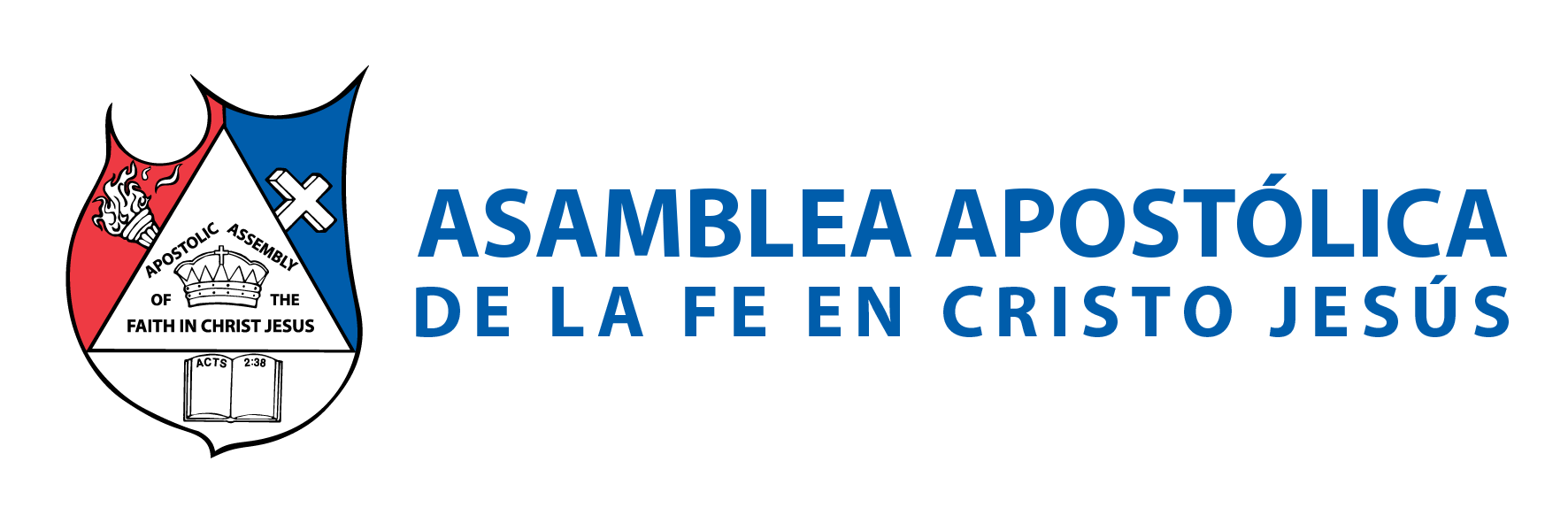 Juan 8:24: “…si no creéis que yo soy…”. 
Juan 8:27: “Pero no entendieron que les hablaba del Padre”. 
Juan 10:30: “Yo y el Padre uno somos”. 
Juan 12:45: “…el que me ve, ve al que me envió”. 
Juan 14:7: “…desde ahora le conocéis, y le habéis visto” (al Padre).
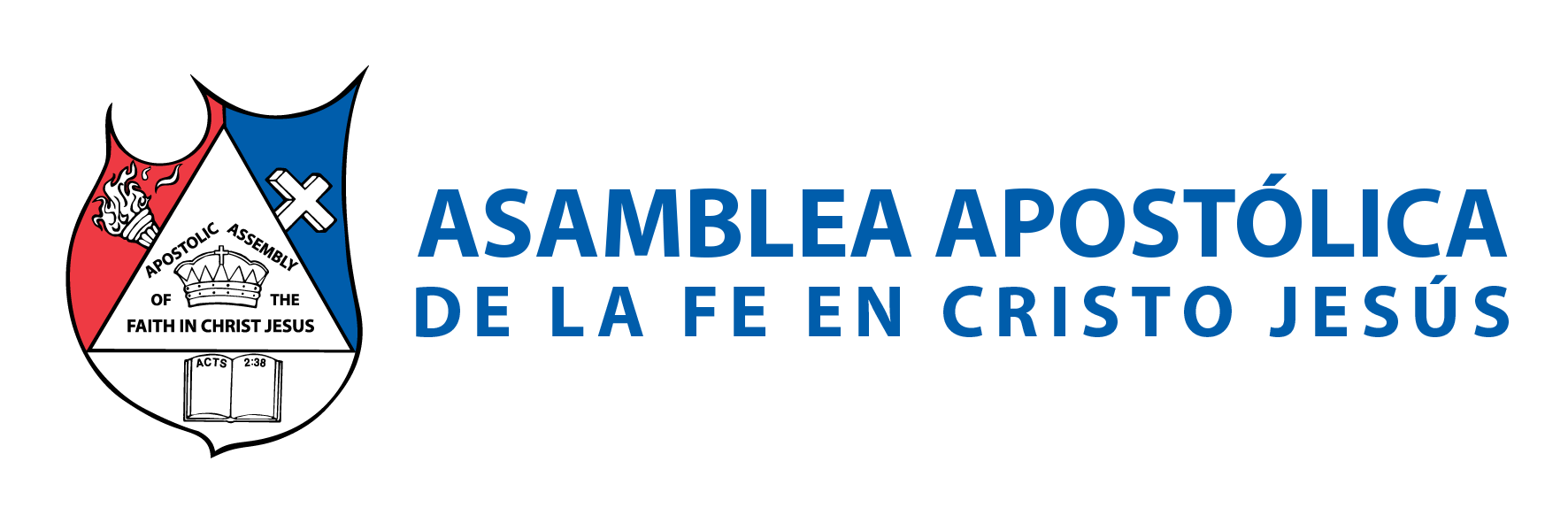 Juan 10:38: “…el Padre está en mí, y yo en el Padre”. 
Juan 1:14: “Y aquel Verbo (DIOS) fue hecho carne…”. 
Juan 14:9: “¿Tanto tiempo hace que estoy con vosotros…”. 
2 Juan 1:9: “Cualquiera que se extravía, y no persevera en la doctrina de Cristo, no tiene a Dios; el que persevera en la doctrina de Cristo, ése sí tiene al Padre y al Hijo”.
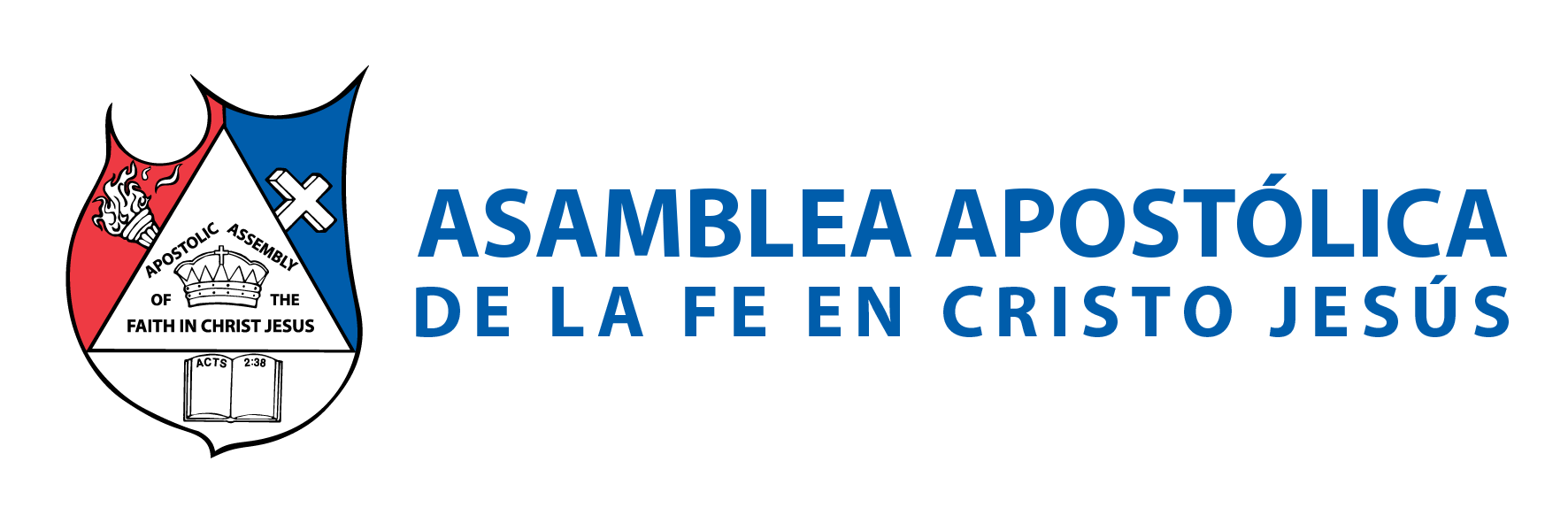 VII.- JESÚS ES JEHOVÁ 
Tanto en el Antiguo Testamento como en el Nuevo Testamento, las escrituras identifican a Jesús con Jehová DIOS.
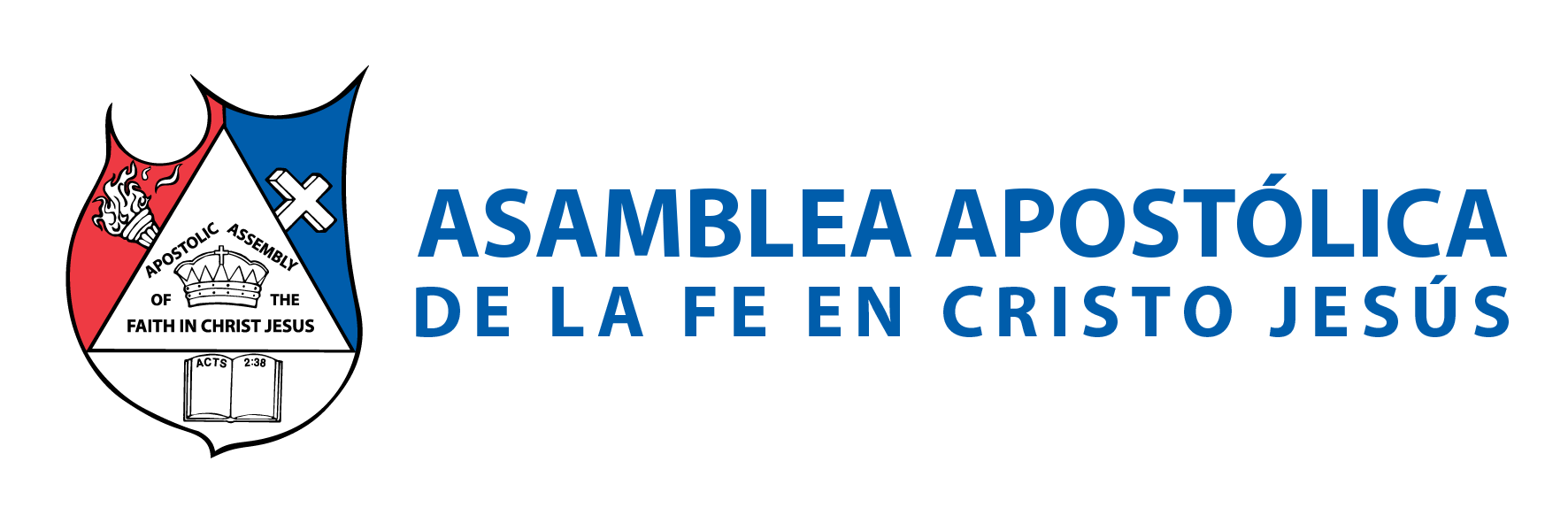 CONCLUSIÓN 
Qué hermoso es conocer en quién creemos. Mateo 11:27: “Todas las cosas me fueron entregadas por mi Padre; y nadie conoce al Hijo, sino el Padre, ni al Padre conoce alguno, sino el Hijo, y aquel a quien el Hijo lo quiera revelar”. ¡Que Él nos lo haya revelado es una bendición!
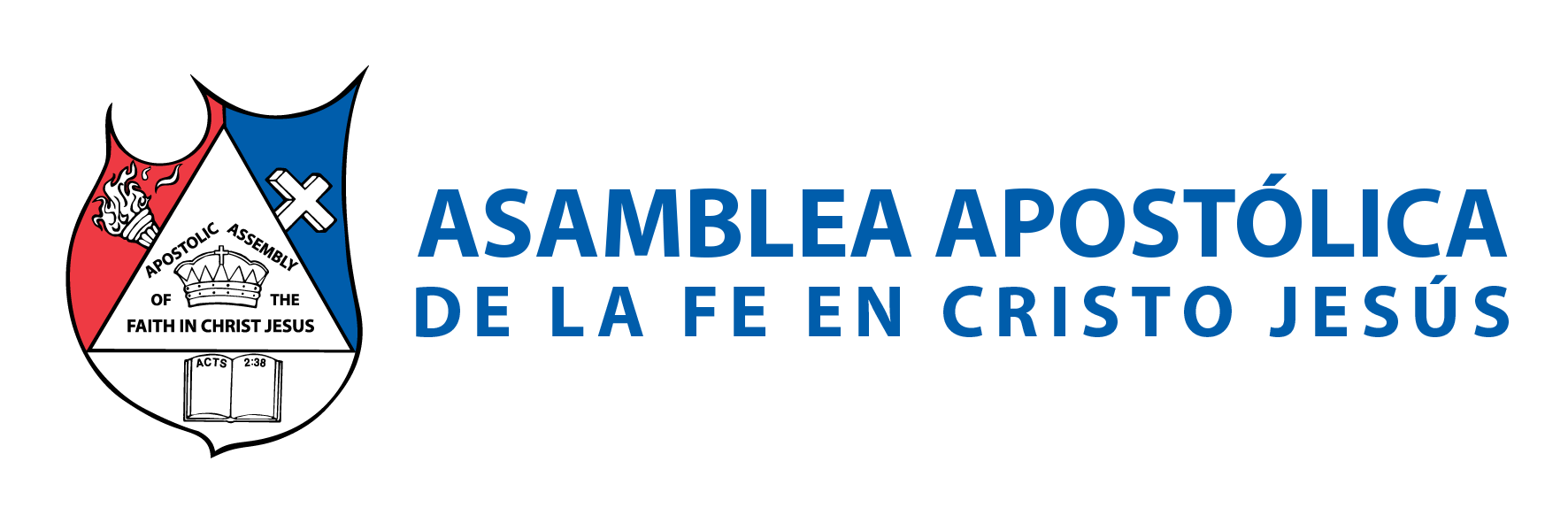